Colorimetry
Need to book
Practical activity 23
Graph paper
Rulers
Pencils
Repro
Practical sheet 23
PPQ x 2
Learning Objective
Know about colorimetry




Explain quantitative methods to determine concentrations of a chemical in solution
Including colorimetry and biosensors
Success Criteria
Examples of Biosensors?
[Speaker Notes: Reagent strips (test urine & blood in analysis)]
Explain quantitative methods to determine concentrations of a chemical in solution
Biosensors: Pregnancy Test
Testing for hCG (human chorionic gonadotrophin hormone)
Immobilised antibodies on a stick
Antibodies are attached to a dye
Hormone passes up the stick and binds to the complementary antibodies
Making the dye become visible
Second control line to show test is working
2 coloured lines = positive result
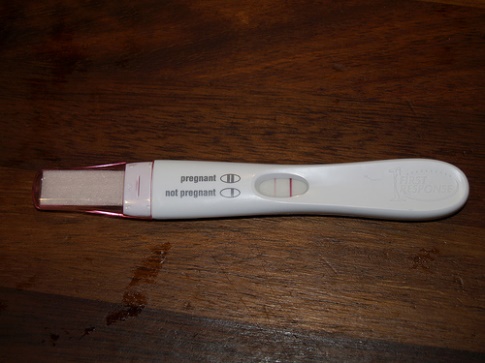 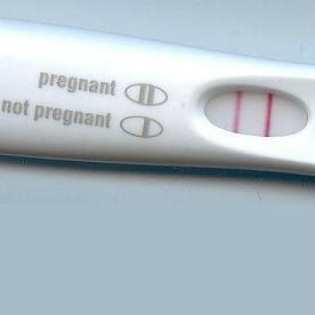 Explain quantitative methods to determine concentrations of a chemical in solution
What is colorimetry?
Colorimetric techniques are used to identify coloured solutions and measure their concentration. 
Colorimetry relies on coloured solutions absorbing light of a particular wavelength. 
However the technique can also be used to analyse colourless substances if they react with a dye.
Explain quantitative methods to determine concentrations of a chemical in solution
How does it work?
Colorimetry uses a machine called a colorimeter.
The sample tubes placed in the colorimeter are called cuvettes.
Explain quantitative methods to determine concentrations of a chemical in solution
How does it work?
Colorimeter
Bulb
Filter
36%
Display
Cuvette with sample
Photocell
Explain quantitative methods to determine concentrations of a chemical in solution
Other information
We can measure either transmission of light or absorbance of light.
A reference sample is used so the samples to be tested can be compared to the reference.
The filter is used so only a narrow band of visible light is absorbed or transmitted by the sample.
If a substance is colourless, colorimetry can still be used if the substance reacts with a dye.
Explain quantitative methods to determine concentrations of a chemical in solution
Calibration curves
These are created by measuring the absorbance or transmission of a number of solutions of known concentration.
A graph is then drawn.
An unknown sample is then tested. By taking its absorbance or transmission the concentration of the sample can then be calculated.
Explain quantitative methods to determine concentrations of a chemical in solution
The curve may actually be a curve
Or it may be a straight line
% Absorbance
Concentration
Explain quantitative methods to determine concentrations of a chemical in solution
Or it may be a straight line
% Absorbance
Concentration
Explain quantitative methods to determine concentrations of a chemical in solution
Take samples % absorbance. Draw across to curve.
% Absorbance
Draw down and read off concentration
Concentration
Explain quantitative methods to determine concentrations of a chemical in solution
Task
Carry out colorimetry practical
Use worksheet [Activity 23] to monitor the time course of protein hydrolysis


Colorimeter
You need to have in your lab book
Results tables
Graphs
Calculations
PAG5
Practical Skills: Graph drawing
Peer Assess Graphs
Plenary: Past Paper Question
June 2009 3d
The activity of an enzyme can be measured by testing for the concentration of its product at regular intervals.
Describe how the concentration of a reducing sugar can be measured using a colorimeter [6]
Markscheme
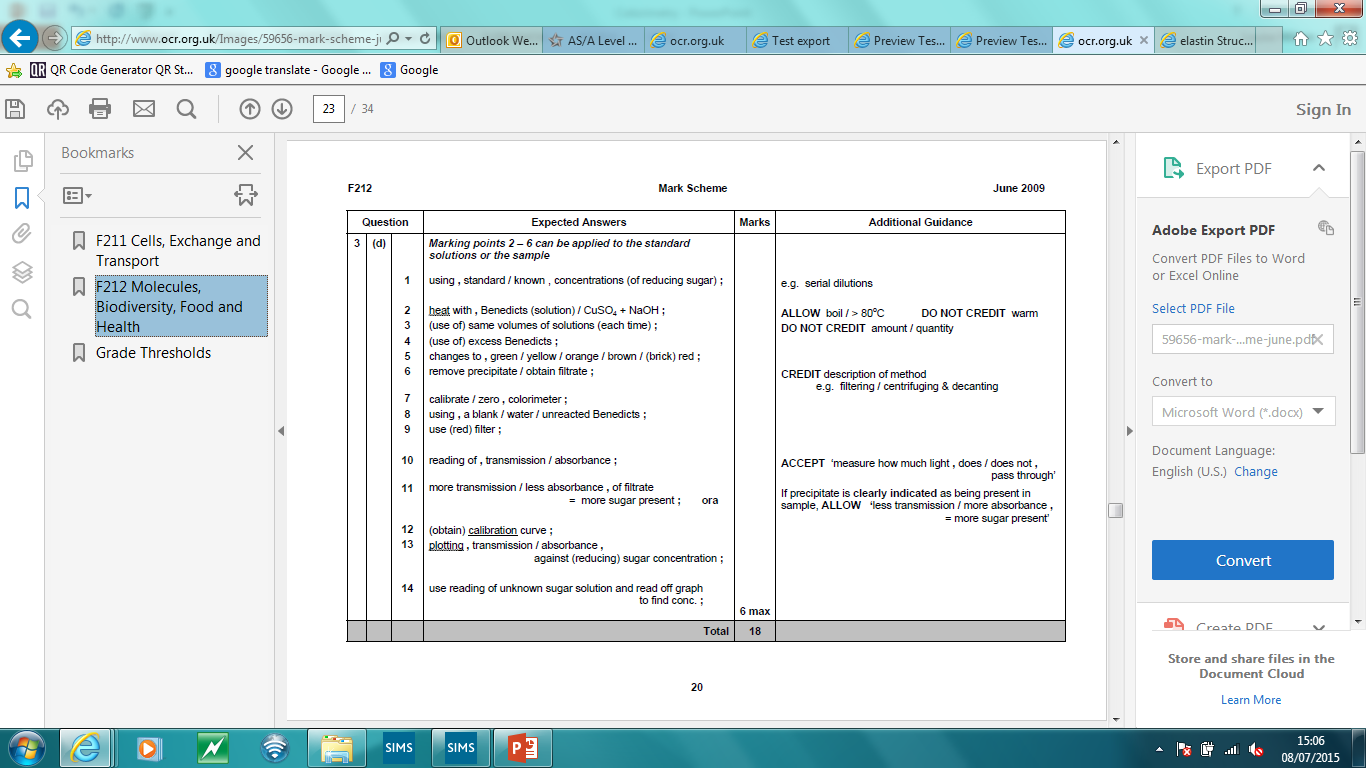 PPQ- Pregnancy Tests
On print outs x2
Markscheme 2010
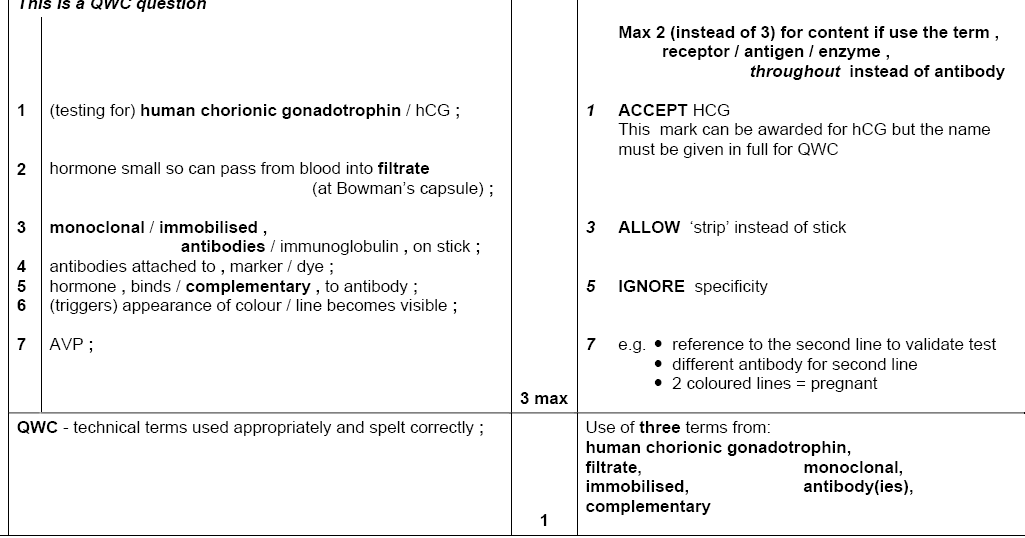 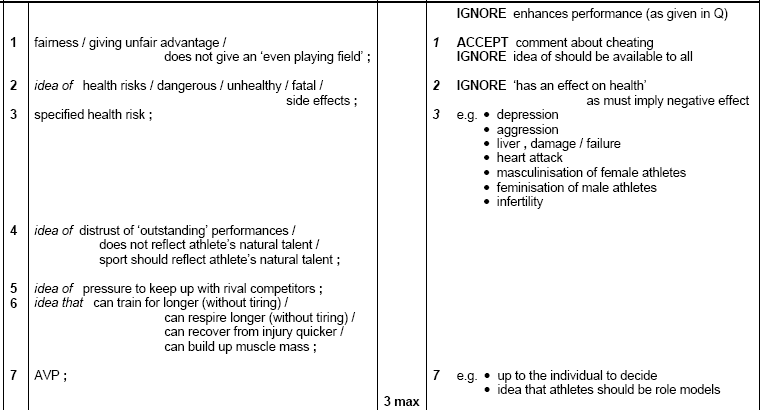 Markscheme 2012
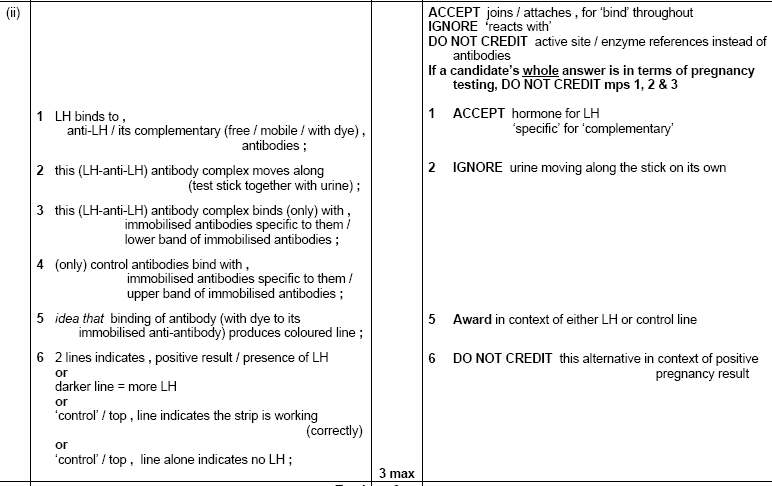 Homework
Complete lab books
Answer questions on practical sheet